Тема. «Половозрастной состав населения России».
Задание!
Рассмотрите половозрастные (демографические пирамиды). 
Верны ли выводы, сделанные при анализе половозрастных пирамид разных регионов России?
У вас пять рисунков.  Вы должны проанализировать каждый вывод и ответить: да или нет (верно или неверно) сделан вывод.
Ответ присылайте на электронную почту. O.Podrugina@sch937.ru
Или прикрепите файл в ЭЖД.
Обязательно укажите ФИ, класс, тему урока.
УДАЧИ!
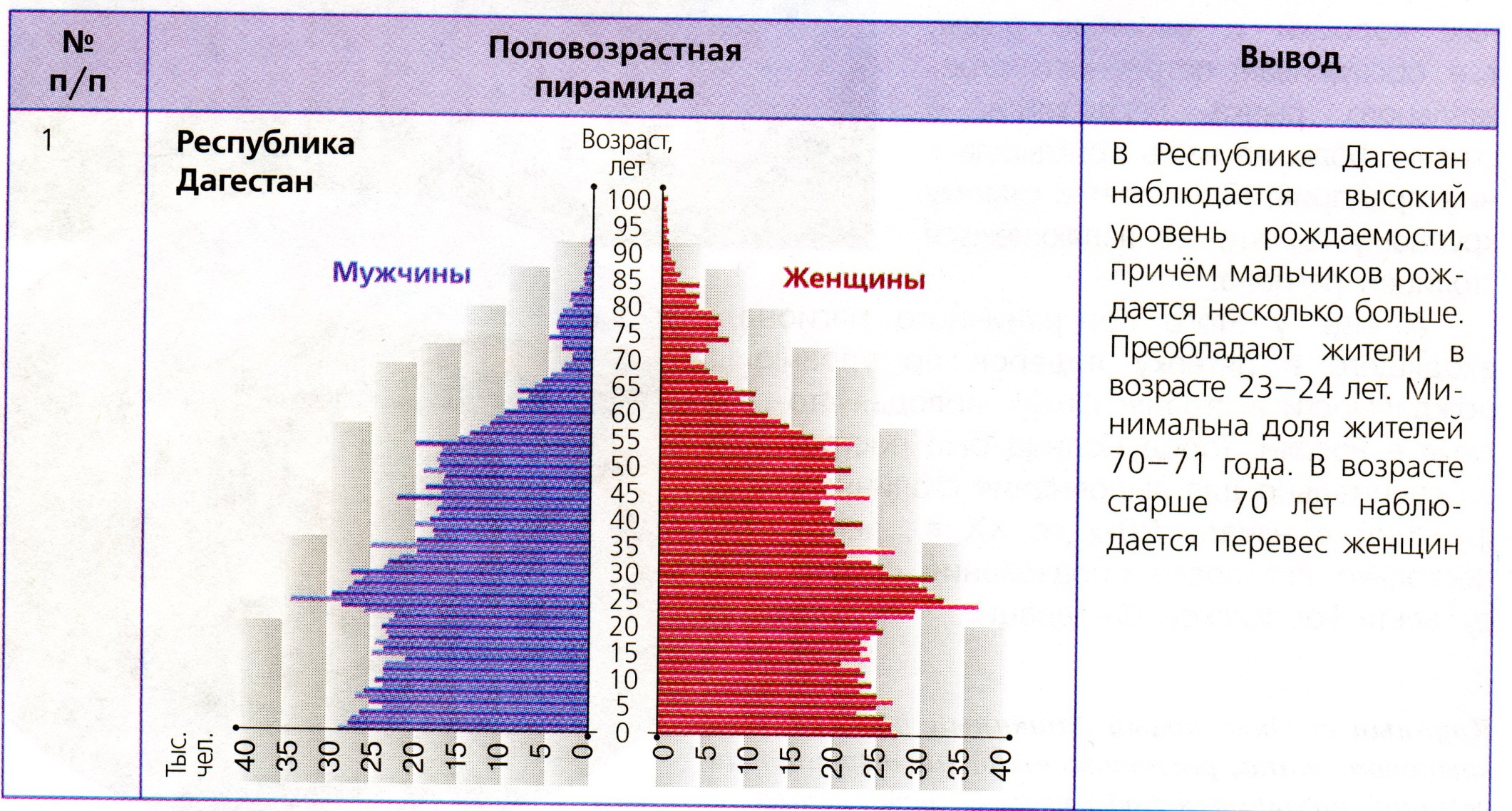 ДА
Рисунок 1
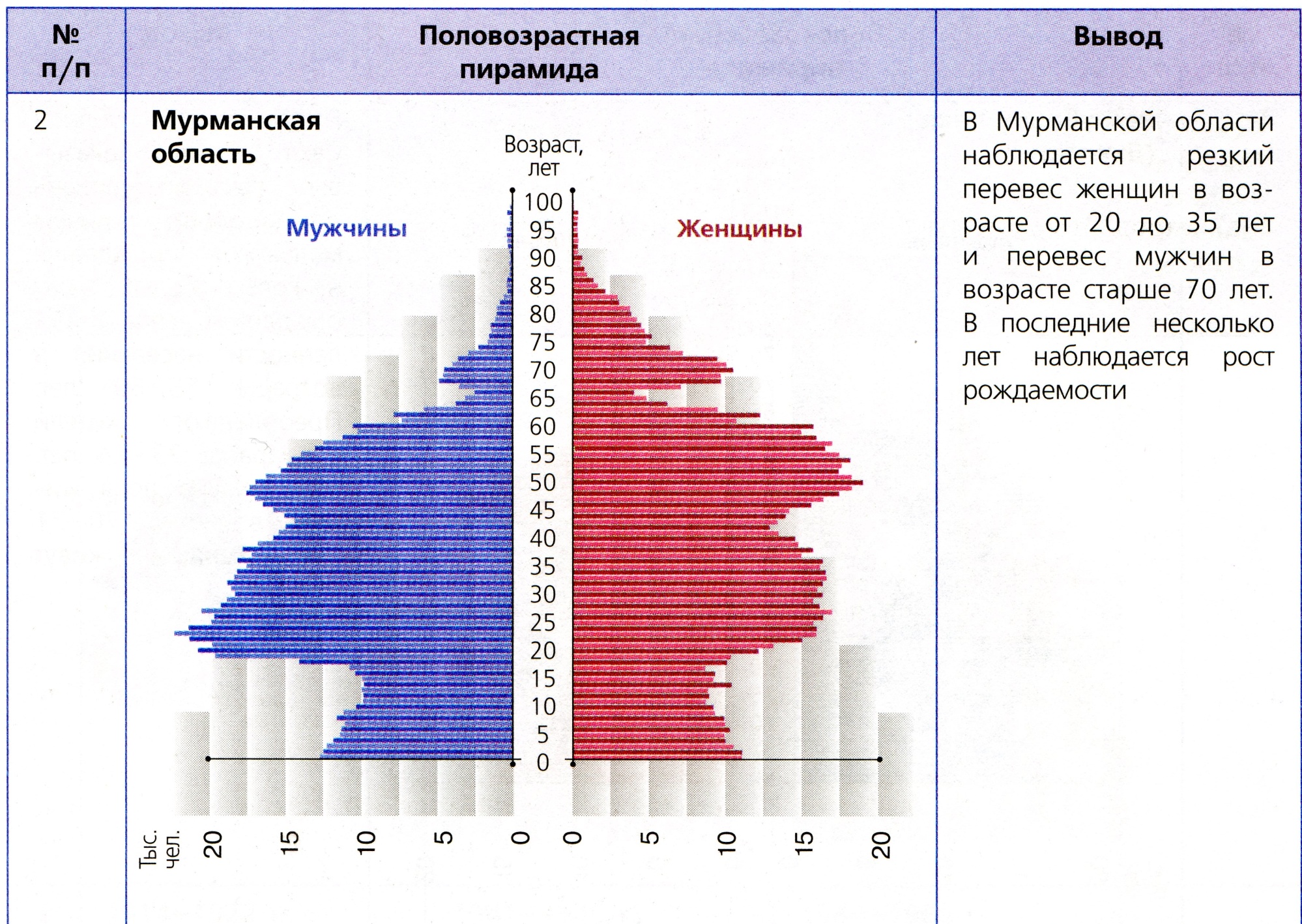 НЕТ
Рисунок 2
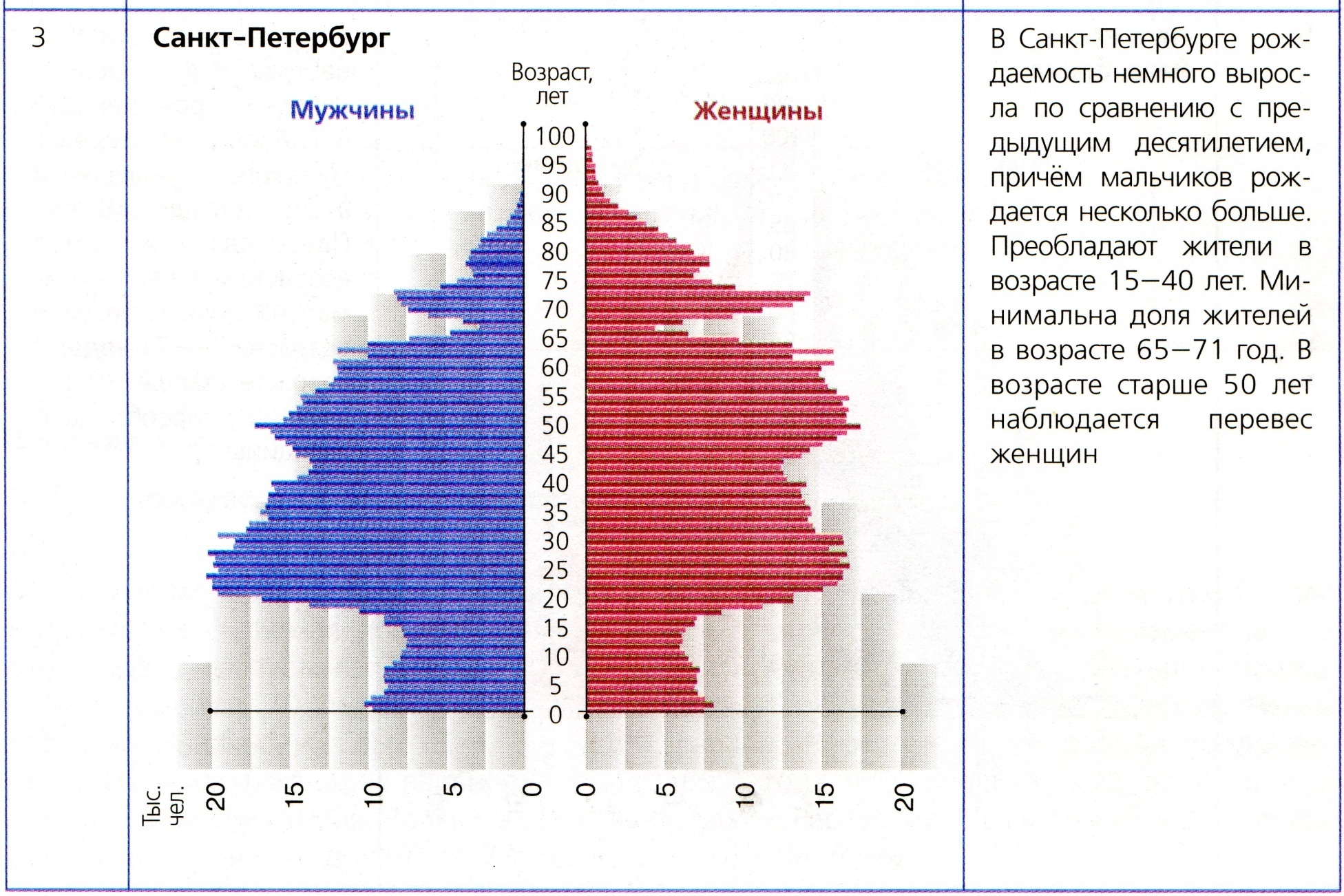 ДА
Рисунок 3
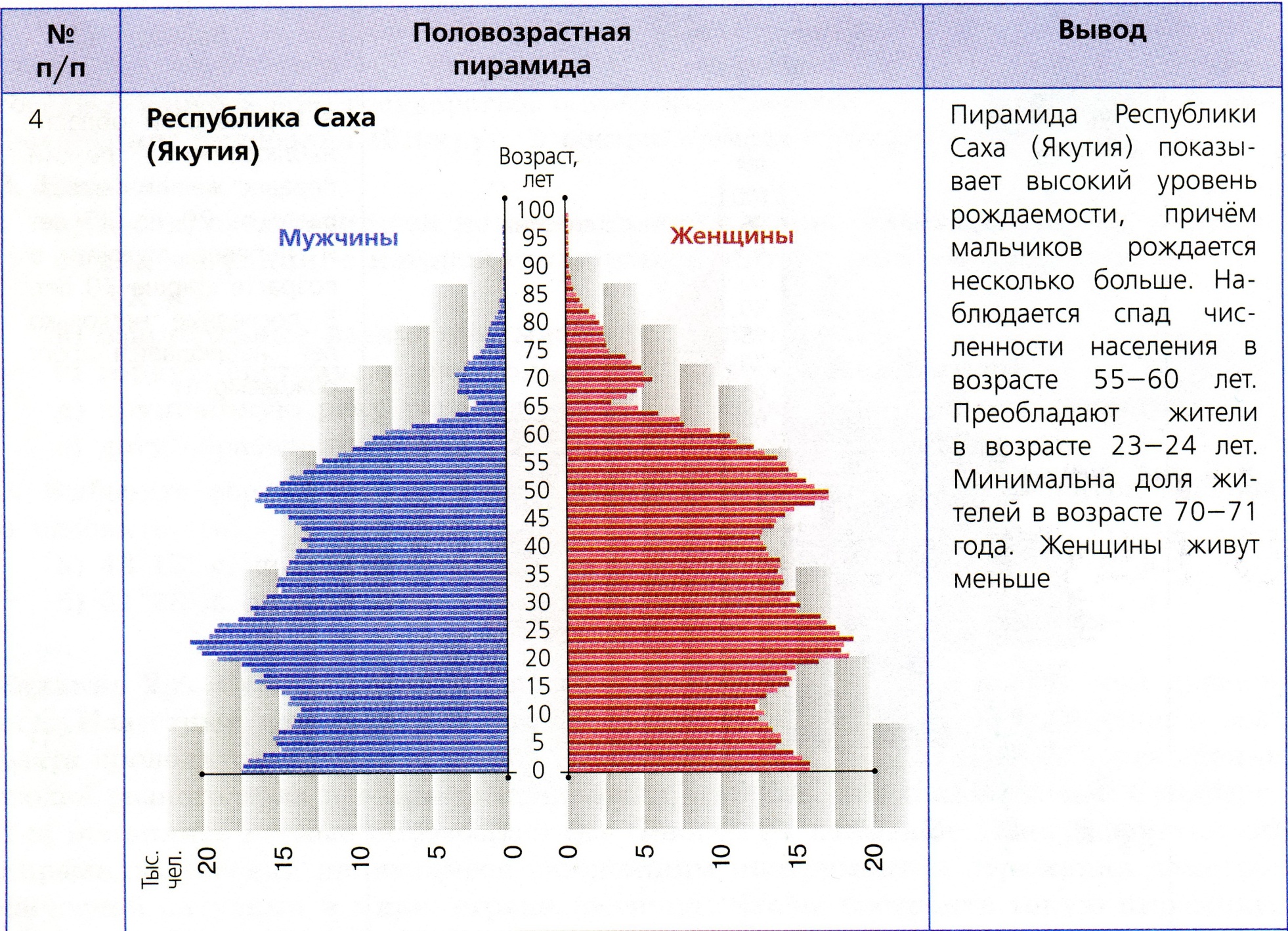 НЕТ
Рисунок 4
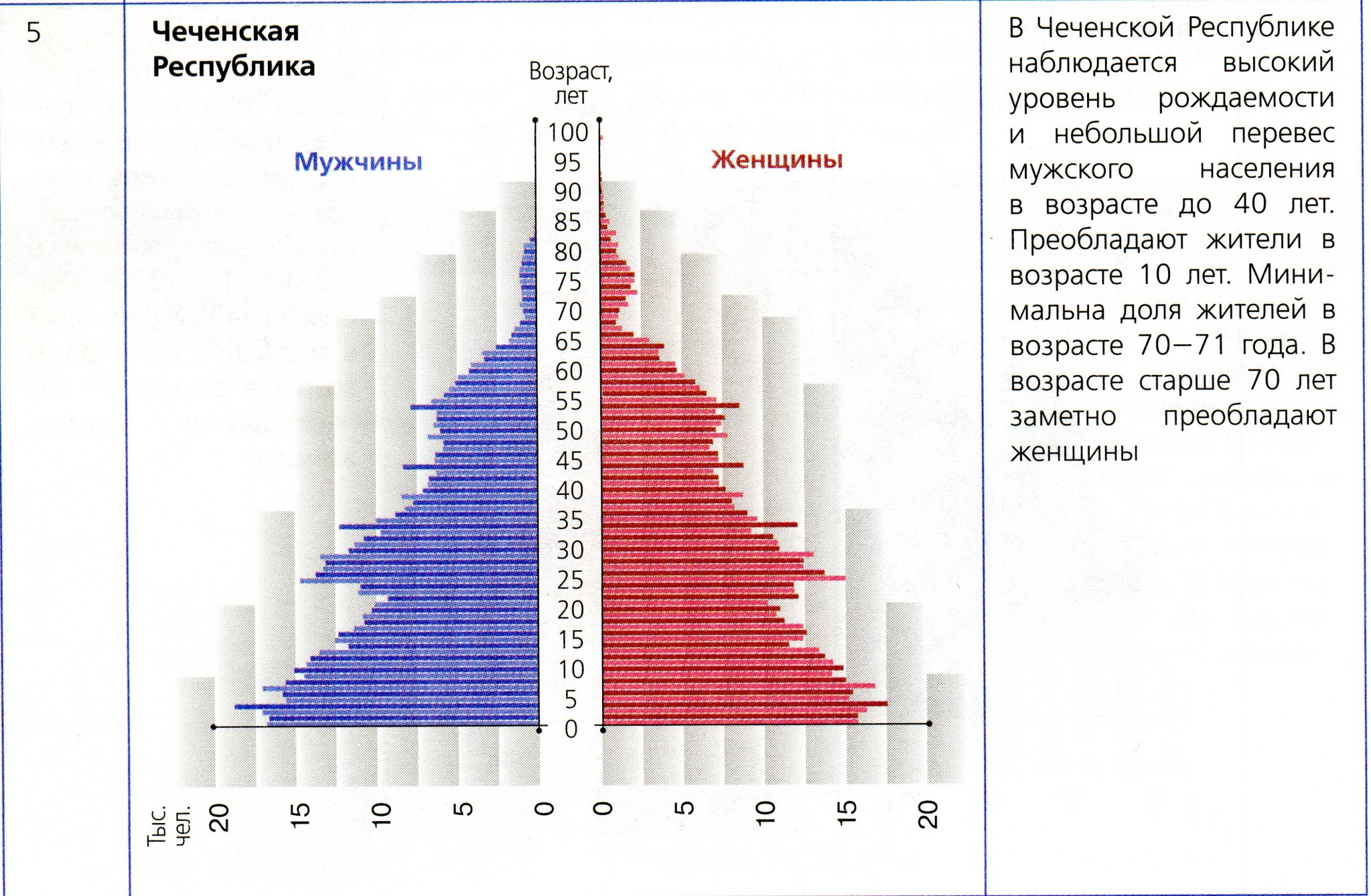 НЕТ
Рисунок 5